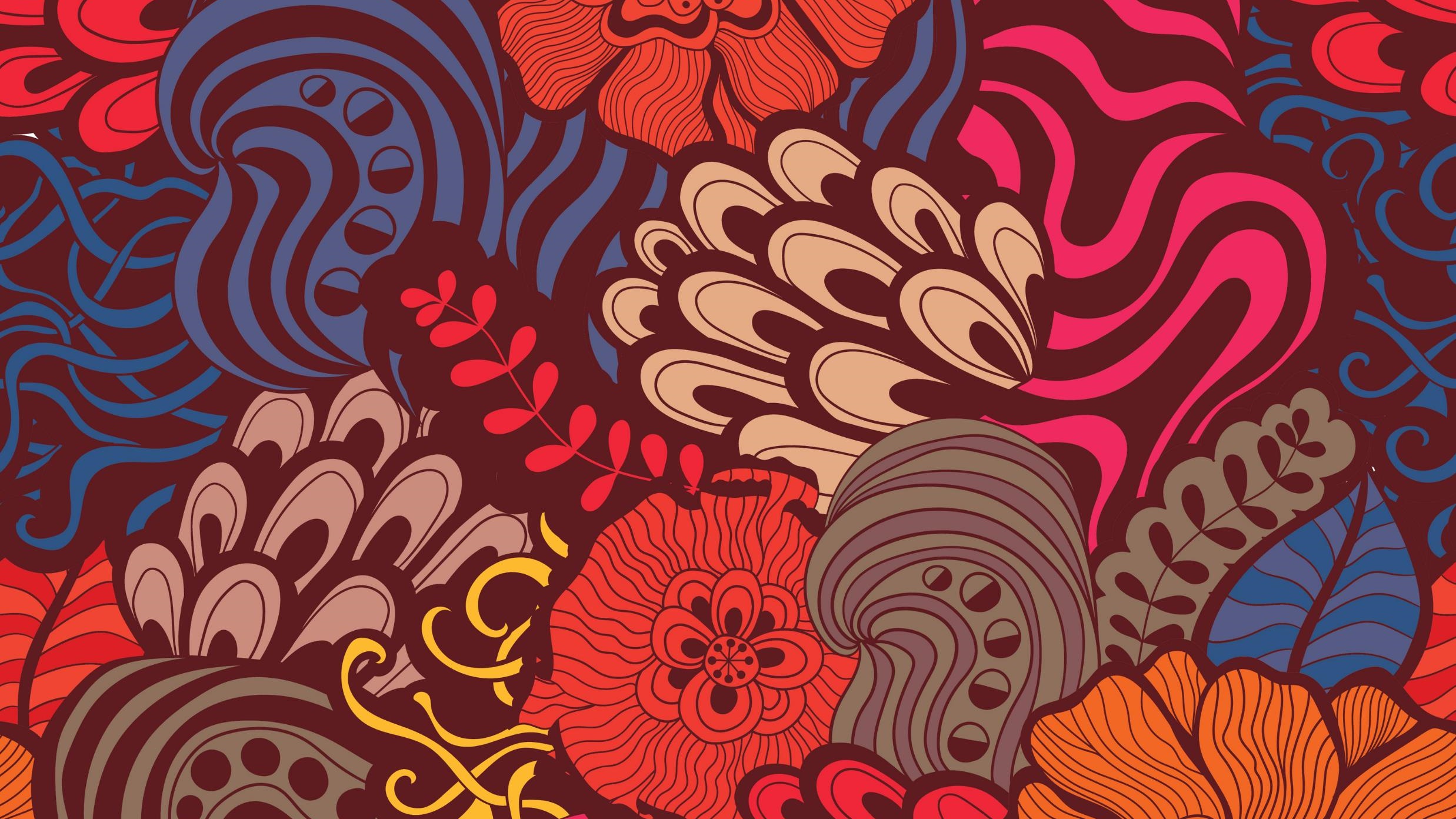 Powers
What is the base of the following powers?
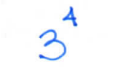 Expanded form or product (multiplication)
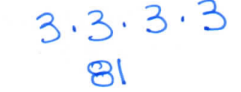 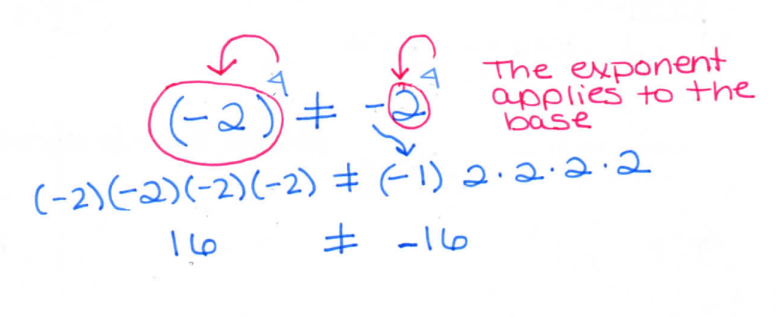